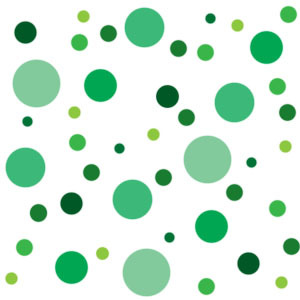 CIRCLES
Part of a CIRCLE
Primary 6
Maths
By:  Jinky Dabon
1
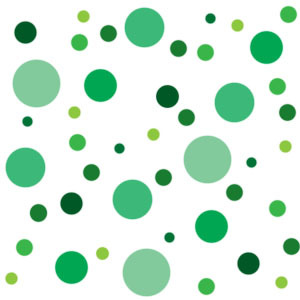 CENTRE
The centre of a circle is a fixed point in the middle of the circle.  
The distance from the centre of a circle to any point on the circumference  of the circle is always the same.
2
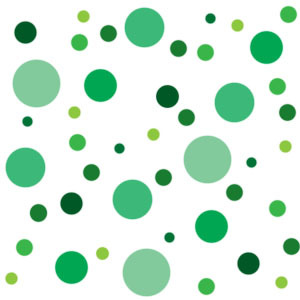 Circle M
M
The letter that represents the centre of a circle can be used to name circle.  For example, the circle in the above diagram can be called Circle M.
3
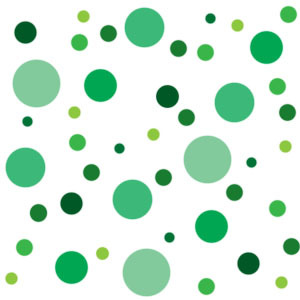 CIRCUMFERENCE
The circumference of a circle is the edge or perimeter of the circle.
4
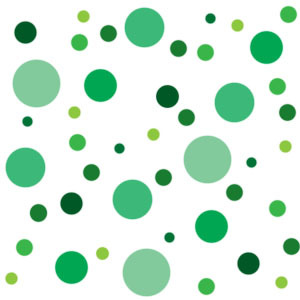 RADIUS
The radius of a circle is a straight line that has one endpoint on the centre of the circle and the other endpoint on the circumference of the circle.
5
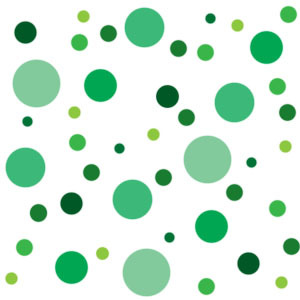 DIAMETER
The diameter of a circle is a straight line that passes through the centre of the circle and has both endpoints on the circumference of the circle.
The diameter of a circle is twice as long as the radius of the circle.
6
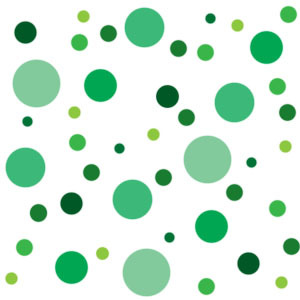 CHORD
The chord of a circle is a straight line that has both endpoints on the circumference of the circle.
7
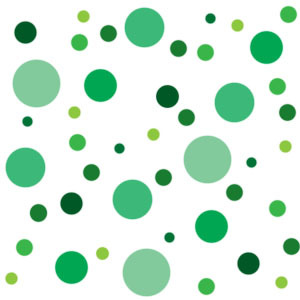 PARTS OF A CIRCLE
CENTRE
CIRCUMFERENCE
M
Circle M
DIAMETER
RADIUS
CHORD
8
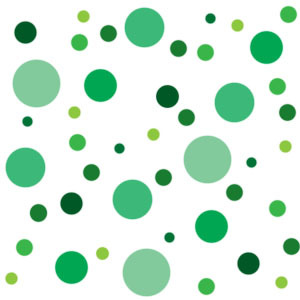 Things that are shaped like a circle....
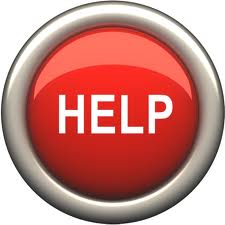 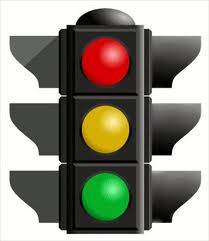 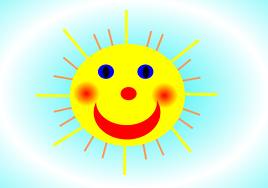 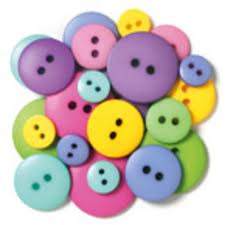 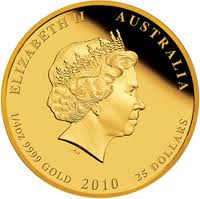 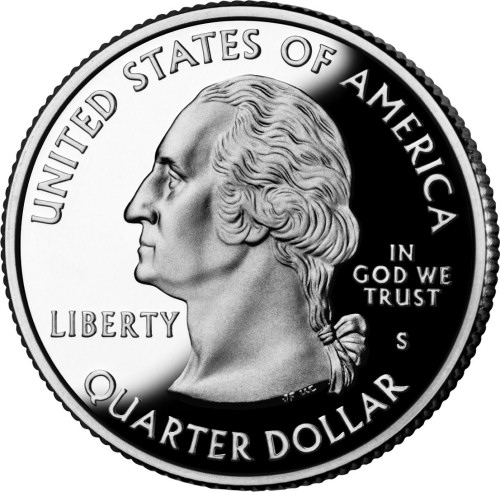 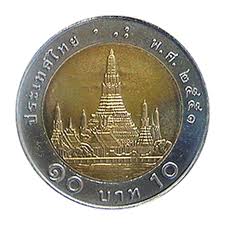 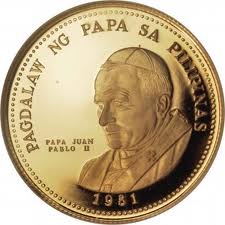 9